Office of the Superintendent of Financial Institutions Canada
OSFI’s Supervisory Framework

FSI/ SVS/ASSAL/IAIS Regional Seminar on Risk-Based Supervision –  San Jose, Costa Rica


July 8 – 10, 2014
The Canadian System
At the federal level, regulatory oversight divided between:
OSFI (prudential regulation & supervision)
CDIC/deposit insurer (deposit insurance)
DOF (policy / legislation)
BOC (LLR & payment system oversight)
FCAC (consumer issues)

Each agency has a well-defined mandate with minimal overlap:
Limited scope for conflicting priorities within an agency
Various mechanisms to facilitate coordination, and balance trade-offs:
FISC
CDIC/deposit insurer Boards
SAC
OSFI’s Mandate
Determine whether institution’s are in sound financial condition
Take necessary corrective measures in an expeditious manner
Promote the adoption of policies and procedures designed to control risk
Monitor and evaluate system-wide events or sectoral issues that could have a negative impact

In pursuing these objectives…
OSFI’s Mandate (cont’d)
…OSFI shall strive to protect the interests of depositors and policyholders.

Regulated institutions can experience financial difficulties which can lead to their failure
Part 1 Overview of OSFI’s Supervisory framework
Supervision Mandate
Assess the safety and soundness of federally-regulated financial institutions and use supervisory powers to intervene in a timely manner to protect depositors and policyholders from loss.
General Approach
Consolidated supervision
Relationship Manager
Principles-based
Intensity and intervention
Board & Sr. Mgmt accountability
Risk tolerance
Reliance on external auditors
Use of work of others
Key Principles
Focus on material risk
	
Forward-looking, early intervention
	
Sound predictive judgment
	
Understanding the drivers of risk
Key Principles (cont’d)
Differentiate inherent risks and risk management
	
Dynamic adjustment
	
Assessment of the whole institution
Discussion Point #1
What does risk-based supervision mean to you?
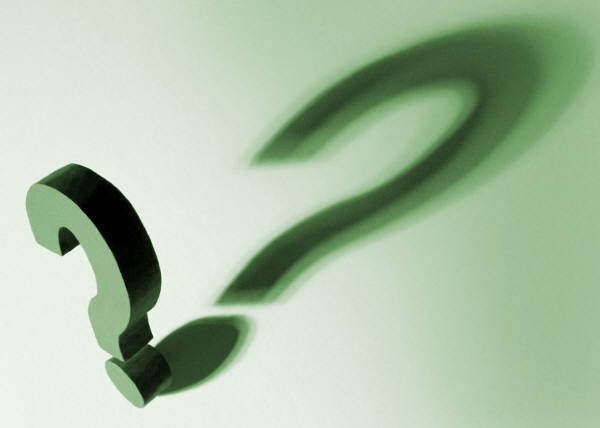 What is risk based supervision?
Supervision is really complex judgment.  Given this, it requires:

Teams and teamwork skills
Leadership that displays balanced risk-taking
Mechanisms to identify risk 
A methodology that reinforces sound and round judgment
The ability to dynamically source and allocate skill
Core Supervisory Process
Process has been simplified into 3 main parts:
Core Supervisory Process
Described as a 3-stage circular process
Key documents are associated with each stage
Process is dynamic, iterative, and continuous
Key Concepts - The Risk Matrix
Knowledge of Business and 
Identification of Significant Activities
Environment
Economic	Social	Demographic	Political	Regulatory
Industry
Competition
Customers
Technology
Industry Products/ServicesSkilled Personnel
Institution’s Business Profile
   Business Model
   Objectives and Strategies
   Organization
Develop inventory of activities and enterprise-wide processes
Identify significant activities
What is a Significant Activity?
Fundamental element of business model
Significant to achievement of business objectives
Based on quantitative or qualitative measures 
Now or in the future
Lines of business, enterprise-wide processes, geographic units
Inherent Risk - Definition
Inherent risk is the probability of a material loss due to exposure to, and uncertainty arising from, current and potential future events.

A material loss is a loss or combination of losses that could impair the adequacy of the capital of a FRFI such that there is the potential for loss to depositors or policyholders.
Why do we identify and assess Inherent Risk?
To understand nature and extent of risks assumed.

To develop expectations as to the nature, extent and rigour of mitigation needed.
Categories of Inherent Risk
Credit		
Market
Insurance
Operational (including legal)
Regulatory Compliance
Strategic
Reputational risk is not a separate category.  It is a consideration in the assessment of each inherent risk category.
Quality of Risk ManagementOperational Management (OM)
Responsible for day-to-day management
If oversight functions are deemed to be effective, we can use their work to assess effectiveness of operational management
Periodic validation via activity review
Quality of Risk Management Oversight Functions
Board
Senior Management
Internal Audit
Risk Management
Actuarial
Compliance
Financial
Determining Net Risk
InherentRisk
Mitigated
by
Quality
Of Risk
Management
is
Net Risk/
Direction
of Rating
Significant
Activities
Net Risk - Representative Heat Map
Importance
Importance is a judgement of a significant activity’s relative contribution to the overall net risk
Also one of the factors in planning
Net Risk:  “Residual risk” after mitigation in each Significant Activity
Overall Net Risk:  The weighted aggregate of all Net Risks using the importance of each SA as the weighting factor
Institution “residual risk”
Risk Matrix
Intervention  Rating
Capital and Earnings
Capital
Adequacy
Quantity
Quality
Capital management policies & practices
Earnings
Strength
Sustainability
Liquidity
Importance of liquidity to overall safety and soundness is highlighted

Liquidity assessment similar to Capital by including level and quality of liquidity and liquidity risk management
Composite Risk Rating
An assessment of the institution’s risk profile, after considering its earnings and capital in relation to the ONR from its S.A.s, and the assessment of its liquidity
OSFI’s assessment of the institution’s safety and soundness with respect to its depositors and policyholders
Net Risk:  “Residual risk” after mitigation in each Significant Activity
Overall Net Risk:  The weighted aggregate of all Net Risks using the importance of each SA as the weighting factor
Institution “residual risk”
Risk Matrix
Composite Risk:  Overall Net Risk as mitigated or enhanced by Capital and Earnings
Institution’s risk profile
Intervention  Rating
Part 2SUPERVISORY RESOURCE PLANNING
Planning
An annual Supervisory Strategy prepared for each institution
The intensity of supervisory work depends on the nature, size, complexity and risk profile of the institution
Continuum of supervisory work ranges from monitoring to extensive on-site reviews including testing or sampling
Planning (cont’d)
OSFI Management takes a top-down portfolio view to ensure that supervisory resources are allocated effectively to higher risk institutions and significant activities
Planning (cont’d)
Monitoring work done quarterly
On-site review work is prioritized based on: 
Risk considerations (FI specific and external)
Need to update our information
Importance of the activity

Work done by supervisory team and/or specialists, e.g., Credit Risk, Operational Risk, AML Compliance
Example - Prioritization
Part 3Early intervention
Discussion Point #2
What is early intervention?
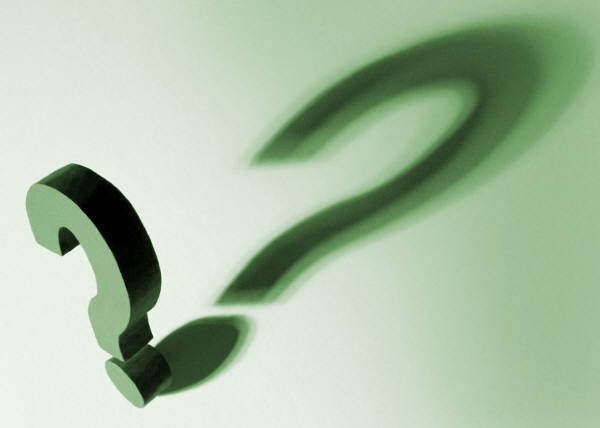 CRR
Intervention Rating
0
0
1
1
2
2
3
4
Low
Moderate
Above Average
High
Normal
Normal
Early Warning
Early Warning
Risk to Solvency
Risk to Solvency
Viability Doubtful
Insolvency Imminent
CRR vs. Intervention Ratings
While OSFI may stage an institution for reasons other than its CRR, there is a link between the Composite Risk Rating and OSFI’s Intervention Rating.
Intervention - Overview
Assign intervention rating
Early intervention
Intervention measures are flexible
Both formal and informal powers
Consider unique circumstances of the institution
Guide to Intervention
Guide to Intervention
Stage 1 – Early Warning

OSFI has identified deficiencies in the institution’s financial condition, policies or procedures or the existence of other practices, conditions and circumstances that could lead to the development of problems described at Stage 2 if they are not promptly addressed.
Stage 1 – OSFI Activities
Meet with management and board
Escalate monitoring
Conduct enhanced or more frequent reviews including by OSFI specialists
Inform deposit insurer
Meet with deposit insurer several times a year
Implement any of a number of intervention measures
Guide to Intervention
Stage 2 – Risk to financial viability or solvency

The institution poses material safety and soundness concerns and is vulnerable to adverse business and economic conditions.  OSFI has identified problems that could deteriorate into a serious situation if not addressed promptly, although the problems are not serious enough to present an immediate threat to financial viability of solvency.
Stage 2 – OSFI Activities
Follow up supervisory reviews more frequently or enlarged scope
Require outside parties to review financials or actuarial reserves
Keep deposit insurer informed of results
Develop a contingency plan in consultation with deposit insurer
Guide to Intervention
Stage 3 – Future financial viability in serious doubt
OSFI has identified that the institution has failed to remedy the problems that were identified at Stage 2 and the situation is worsening.  The institution has severe safety and soundness concerns and is experiencing problems that pose a material threat to its future financial viability or solvency unless effective corrective measures are promptly undertaken.
Stage 3 – OSFI’s Activities
Direct external specialists to assess 
Enhance scope of business restrictions
Expand information to be submitted 
OSFI staff to be present to monitor situation on an ongoing basis
Expand contingency planning
Communicate with Board re resolution options
More frequent discussions with deposit insurer
Guide to Intervention
Stage 4 – Non-viability/insolvency imminent
OSFI has determined that the institution is experiencing severe financial difficulties and has deteriorated to such an extent that:
-it failed to meet regulatory capital and surplus requirements in conjunction with an inability to rectify the situation on an immediate basis;-the statutory conditions for taking control have been met; and/or-it has failed to develop and implement an acceptable business plan, resulting in either of the two preceding circumstances becoming inevitable within a short period of time.
Grounds for taking control
Insufficient assets
Failure to pay liabilities
Improper accounting of assets
Insufficient regulatory capital
Failure to comply with an order to increase capital or assets
Any other prejudicial state of affairsN.B. Power to close with positive capital
Stage 4 – OSFI’s Activities
Voluntary Dissolution
Monitoring of the company’s liquidation and dissolution by the Court

	 Take Control and Request Liquidation 
Control of Assets
Control of the institution
Liquidation
More information is available on our website
www.osfi-bsif.gc.ca
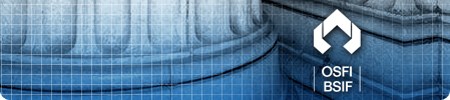 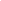 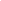